An internal-multiple elimination algorithm for all first-order internal multiples for a 1D earth
Yanglei Zou* and Arthur B. Weglein
ISS internal multiple attenuation algorithm 
 
It is the only method that can predict all internal multiples at once with accurate time and approximate amplitude without requiring any subsurface information. 
It is model type independent. It is effective for internal multiple removal in acoustic, elastic, absorptive medium et al.

All these huge benefits and advantages make the ISS internal multiple attenuation algorithm standalone and the most capable algorithm today for internal multiple removal.
2
Why do we need an internal multiple elimination algorithm?
3
Why do we need an internal multiple elimination algorithm?
1: primaries and internal multiples
are isolated
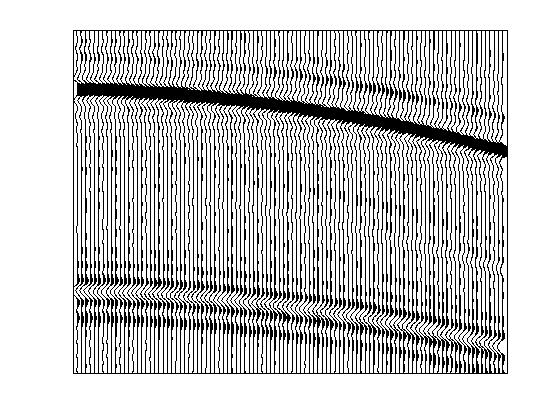 primary
internal multiple
Solution: ISS Internal-multiple attenuation  
 + adaptive subtraction
4
Why do we need an internal multiple elimination algorithm?
1: primaries and internal multiples
are isolated
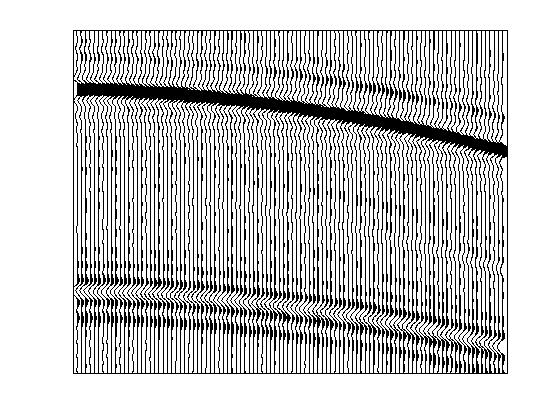 primary
internal multiple
Solution: ISS Internal-multiple attenuation  
 + adaptive subtraction
5
Why do we need an internal multiple elimination algorithm?
1: primaries and internal multiples
are isolated
2: primaries and internal multiples 
are proximal or interfering
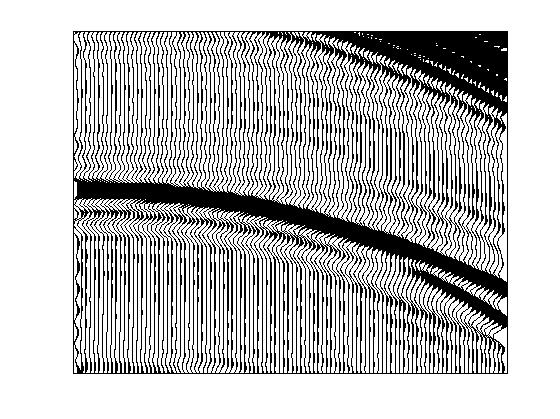 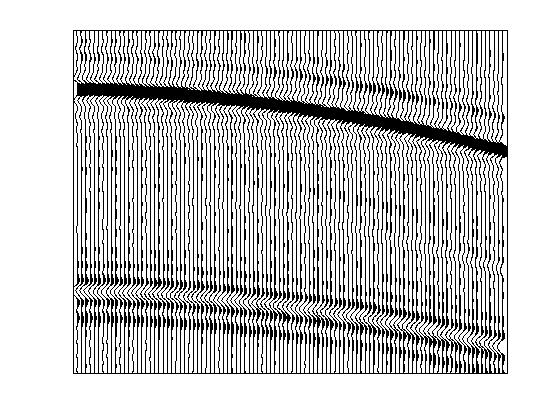 internal multiple
primary
internal multiple
primary
internal multiple
Solution: ISS Internal-multiple attenuation  
 + adaptive subtraction
Solution: Three-pronged strategy 
(including internal-multiple elimination)
6
Why do we need an internal multiple elimination algorithm?
1: primaries and internal multiples
are isolated
2: primaries and internal multiples 
are proximal or interfering
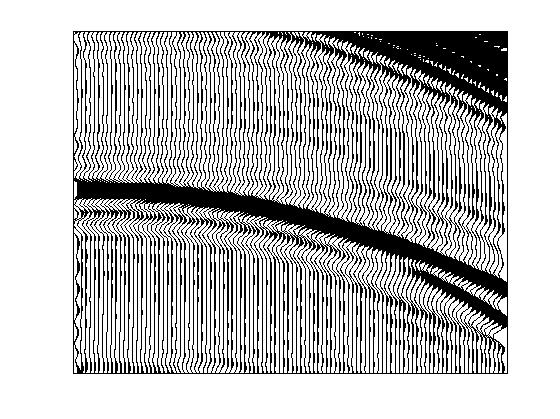 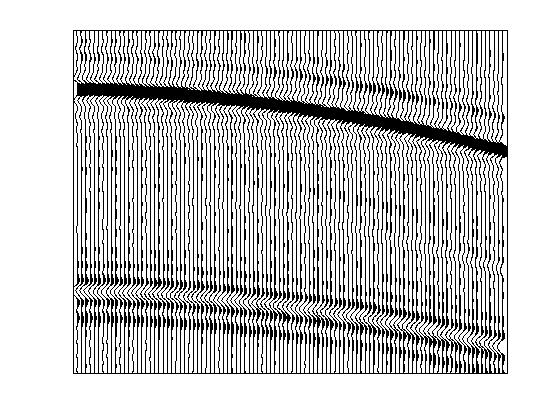 internal multiple
primary
internal multiple
primary
internal multiple
Solution: ISS Internal-multiple attenuation  
 + adaptive subtraction
Solution: Three-pronged strategy 
(including internal-multiple elimination)
7
A three-pronged strategy to address the challenges

 Pre-requisites for on-shore application (Jing Wu, 4:00 PT)

 Stronger ISS internal-multiple-removal algorithm

 within the algorithm
incorporate dimension of the source (Xinglu Lin, 1:30 PT)
incorporate radiation pattern of the source (Jinlong Yang, 1:55 PT)

 beyond the algorithm 
spurious events removal (Chao Ma, 2:20 PT)
elimination algorithm

 A new adaptive criterion
8
A three-pronged strategy to address the challenges

 Pre-requisites for on-shore application (Jing Wu, 4:00 PT)

 Stronger ISS internal-multiple-removal algorithm

 within the algorithm
incorporate dimension of the source (Xinglu Lin, 1:30 PT)
incorporate radiation pattern of the source (Jinlong Yang, 1:55 PT)

 beyond the algorithm 
spurious events removal (Chao Ma, 2:20 PT)
elimination algorithm

 A new adaptive criterion
9
A three-pronged strategy to address the challenges

 Pre-requisites for on-shore application (Jing Wu, 4:00 PT)

 Stronger ISS internal-multiple-removal algorithm

 within the algorithm
incorporate dimension of the source (Xinglu Lin, 1:30 PT)
incorporate radiation pattern of the source (Jinlong Yang, 1:55 PT)

 beyond the algorithm 
spurious events removal (Chao Ma, 2:20 PT)
elimination algorithm

 A new adaptive criterion
10
A three-pronged strategy to address the challenges

 Pre-requisites for on-shore application (Jing Wu, 4:00 PT)

 Stronger ISS internal-multiple-removal algorithm

 within the algorithm
incorporate dimension of the source (Xinglu Lin, 1:30 PT)
incorporate radiation pattern of the source (Jinlong Yang, 1:55 PT)

 beyond the algorithm 
spurious events removal (Chao Ma, 2:20 PT)
elimination algorithm

 A new adaptive criterion
11
A three-pronged strategy to address the challenges

 Pre-requisites for on-shore application (Jing Wu, 4:00 PT)

 Stronger ISS internal-multiple-removal algorithm

 within the algorithm
incorporate dimension of the source (Xinglu Lin, 1:30 PT)
incorporate radiation pattern of the source (Jinlong Yang, 1:55 PT)

 beyond the algorithm 
spurious events removal (Chao Ma, 2:20 PT)
elimination algorithm

 A new adaptive criterion
12
ISS internal multiple elimination
Early ideas
Ramírez(2005)
13
ISS internal multiple elimination
Early ideas
Ramírez(2005)
Elimination of first order internal multiples generated at the shallowest reflector (1D normal incidence)
Herrera(2012)
14
ISS internal multiple elimination
Early ideas
Ramírez(2005)
Elimination of first order internal multiples generated at the shallowest reflector (1D normal incidence)
Herrera(2012)
An internal-multiple elimination algorithm 
for all first-order internal multiples for a 1D earth 
(This presentation)
15
The structure of this presentation
Why the ISS internal multiple attenuation algorithm predicts approximate amplitude not exactly accurate amplitude?
Extra transmission coefficients (attenuation factor)
From ISS internal multiple attenuation to elimination
16
The structure of this presentation
Why the ISS internal multiple attenuation algorithm predicts approximate amplitude not exactly accurate amplitude?
Extra transmission coefficients (attenuation factor)
From ISS internal multiple attenuation to elimination
17
ISS internal multiple attenuation algorithm
(1D normal incidence version)
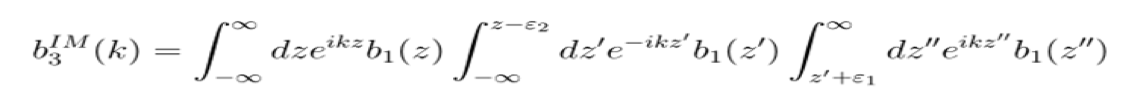 18
[Speaker Notes: I will show how we get b1 from data later in an example.]
ISS internal multiple attenuation algorithm
δ(t-z/c)
reflector 1
R1
T01
T10
reflector 2
R2
The reflection data is:
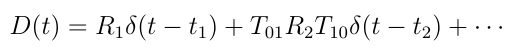 19
ISS internal multiple attenuation algorithm
δ(t-z/c)
reflector 1
R1
T01
T10
reflector 2
R2
The reflection data is:
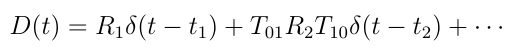 Make a water speed migration of D(t) :
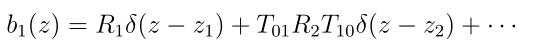 20
ISS internal multiple attenuation algorithm
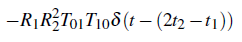 The actual first order internal multiple is:
21
ISS internal multiple attenuation algorithm
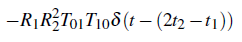 The actual first order internal multiple is:
The ISS attenuation algorithm prediction is:
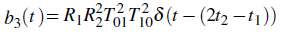 22
ISS internal multiple attenuation algorithm
The actual first order internal multiple is:
The ISS attenuation algorithm prediction is:
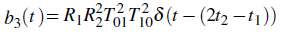 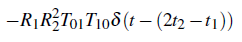 23
ISS internal multiple attenuation algorithm
The actual first order internal multiple is:
The ISS attenuation algorithm prediction is:
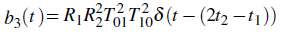 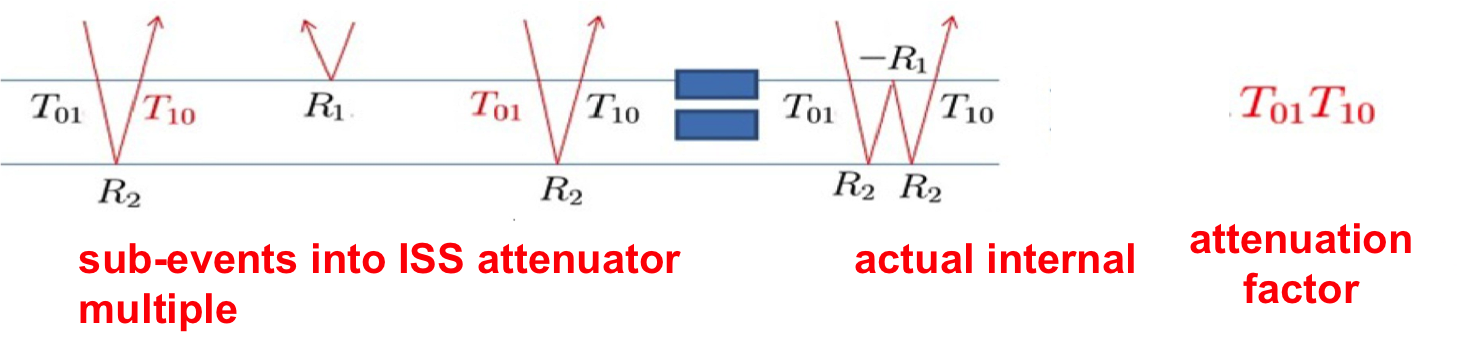 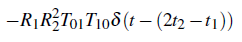 24
ISS internal multiple attenuation algorithm
The actual first order internal multiple is:
The ISS attenuation algorithm prediction is:
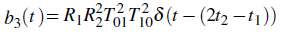 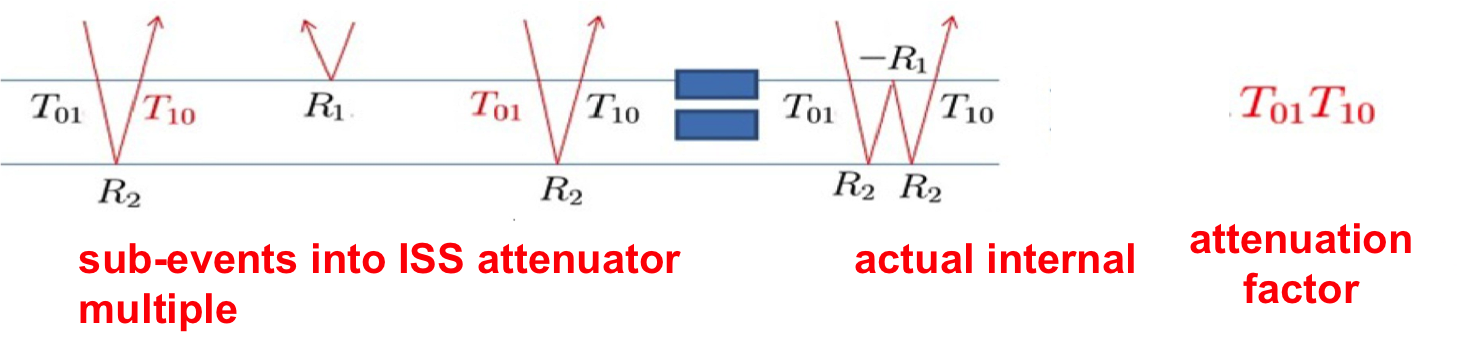 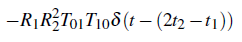 The time prediction is precise, and the amplitude of the prediction has extra transmission coefficients (attenuation factor)  T01T10, which was first discovered and studied in Weglein and Matson (1998)
25
A generalization of the attenuation factor:
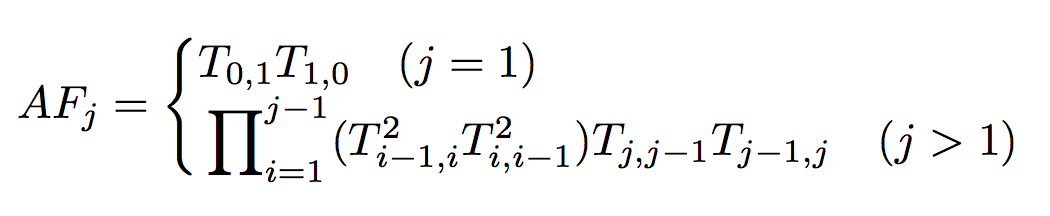 AFj   is the attenuation factor for first order internal multiples with a downward reflection at the jth reflector.
26
internal multiples and free-surface multiples
A free-surface multiple
A internal multiple
Free-surface
A reflector
27
internal multiples and free-surface multiples
A free-surface multiple
A internal multiple
We know
Free-surface
A reflector
28
internal multiples and free-surface multiples
A free-surface multiple
A internal multiple
We know
We do not know
Free-surface
A reflector
29
The structure of this presentation
Why the ISS internal multiple attenuation algorithm predicts approximate amplitude not exactly accurate amplitude?
Extra transmission coefficients (attenuation factor)
From ISS internal multiple attenuation to elimination
30
For different multiples the attenuation factors are different
31
For different multiples the attenuation factors are different
V=1500m/s   ρ=1.0g/cm3
500m
V=1700m/s   ρ=1.8g/cm3
1700m
V=1700m/s   ρ=1.0g/cm3
2700m
V=3500m/s   ρ=4.0g/cm3
5700m
V=5000m/s   ρ=4.0g/cm3
32
For different multiples the attenuation factors are different
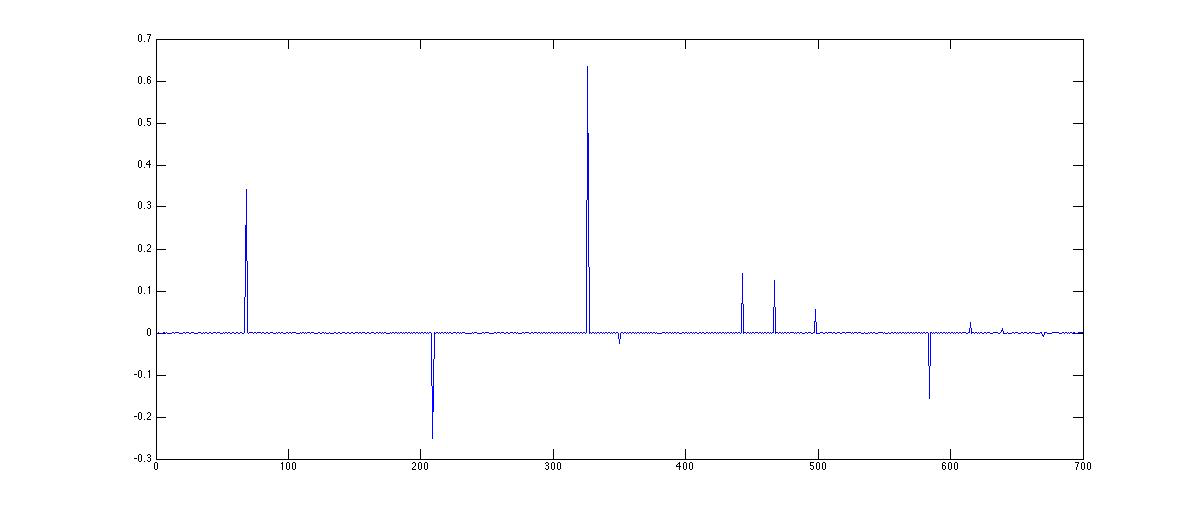 P3
P1
M1
M2
P4
P2
33
For different multiples the attenuation factors are different
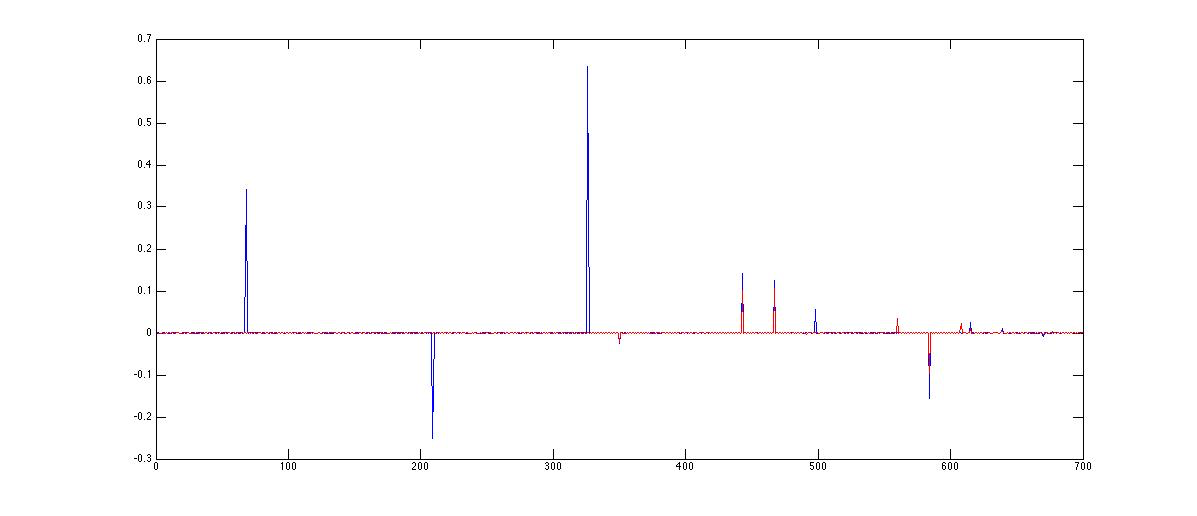 P3
P1
M1
M2
P4
P2
34
For different multiples the attenuation factors are different
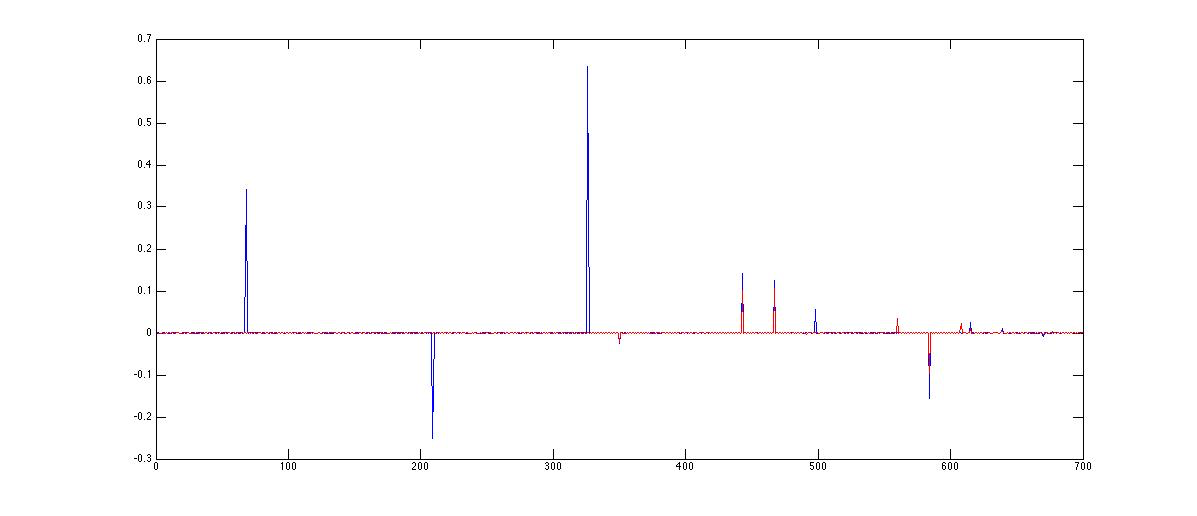 P3
P1
M1
M2
P4
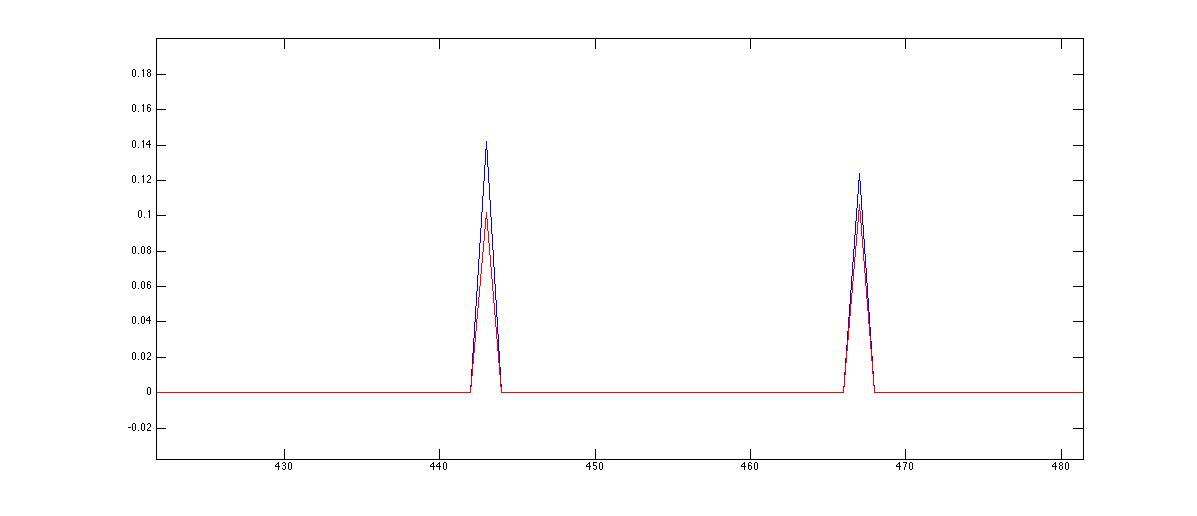 P2
M1
M2
AF2=(T212T221)T10T01
AF1=T10T01
35
For different multiples the attenuation factors are different
M1
M2
36
The attenuation factors are related to the second integral
37
extra transmission coefficients (attenuation factor)
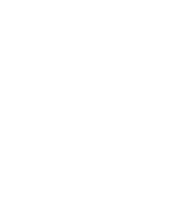 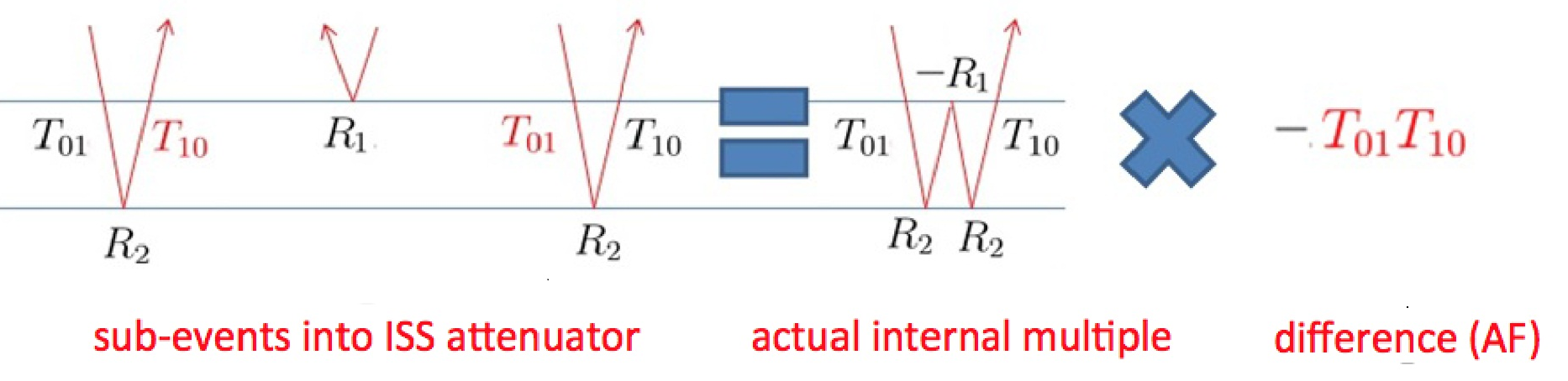 attenuation 
factor
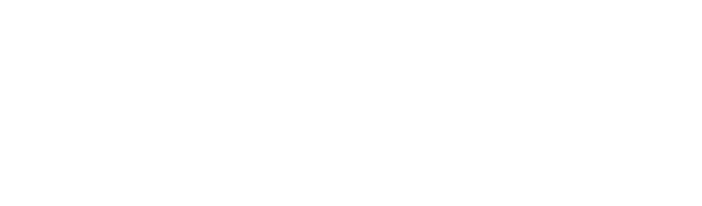 sub-events into ISS attenuator               actual internal multiple
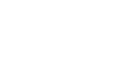 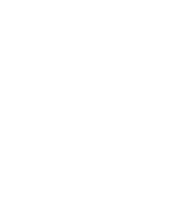 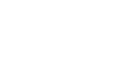 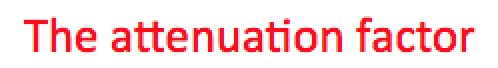 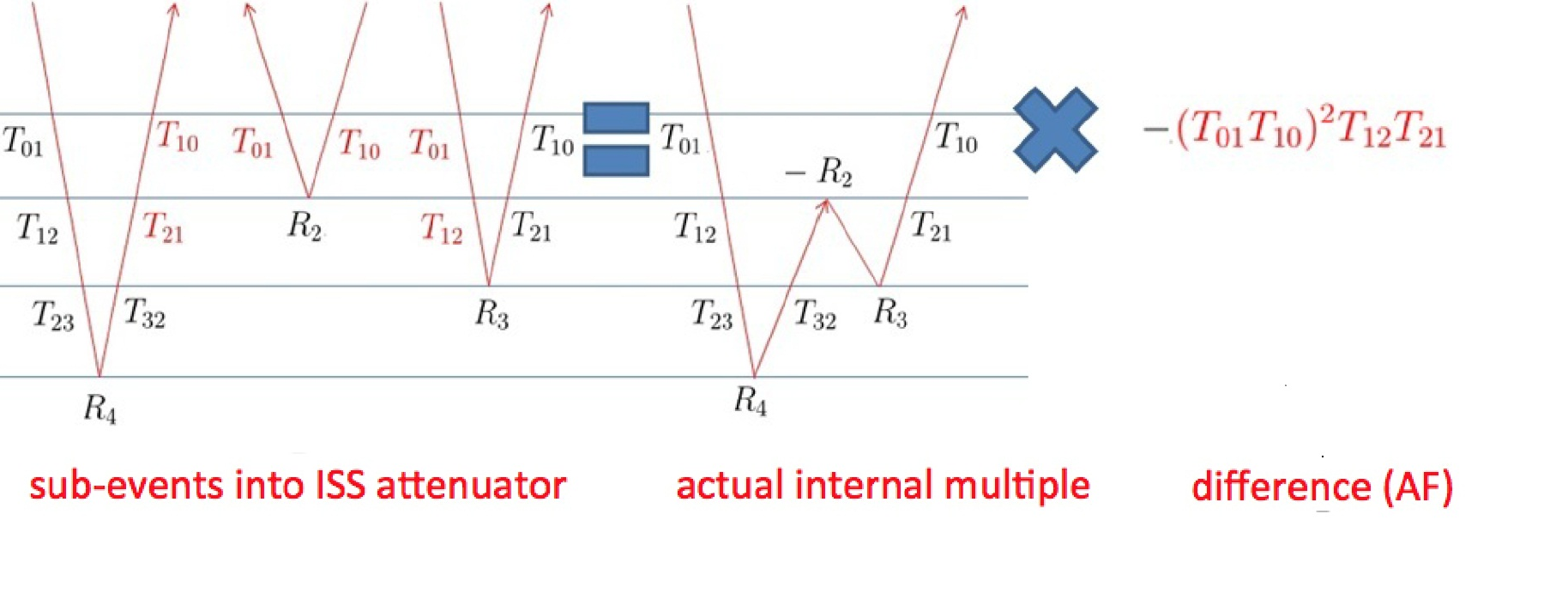 Extra transmission 
coefficients
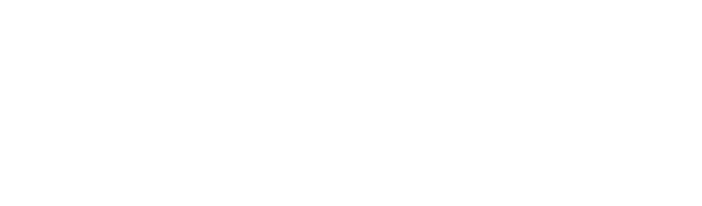 sub-events into ISS attenuator      actual internal multiple
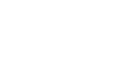 38
[Speaker Notes: It is 1D normal incidence. ………………
The algorithm is fully data driven. Here we show how it works inside the algorithm, we do not separate them in the data.]
The structure of this presentation
Why the ISS internal multiple attenuation algorithm predicts approximate amplitude not exactly accurate amplitude?
Extra transmission coefficients (attenuation factor)
From ISS internal multiple attenuation to elimination
39
ISS internal multiple elimination
ISS internal multiple attenuation
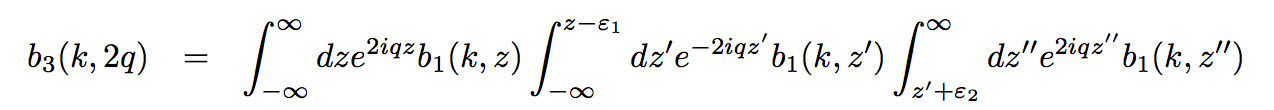 ISS internal multiple elimination
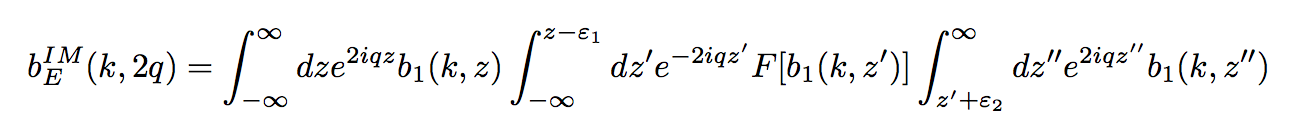 40
ISS internal multiple elimination
b1 (data)
F[b1]
b1(data)
Coupled terms
 of R and R’
AF
T
R
g
b1(data)
41
ISS internal multiple elimination
b1 (data)
F[b1]
b1(data)
Coupled terms
 of R and R’
AF
T
R
g
b1(data)
42
ISS internal multiple elimination
b1 (data)
F[b1]
b1(data)
Coupled terms
 of R and R’
AF
T
R
g
b1(data)
b1(data)
F[b1]
43
Flow chart of the ISS internal multiple elimination algorithm
Input: data
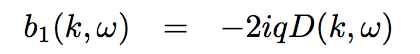 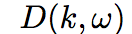 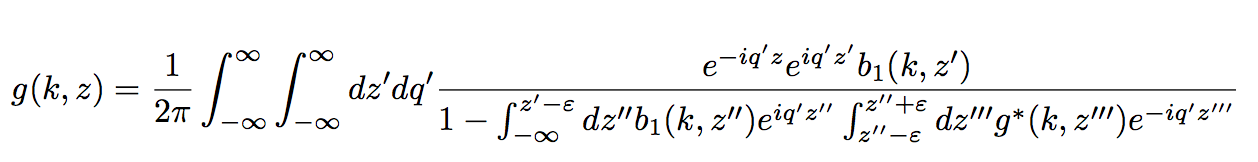 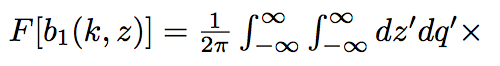 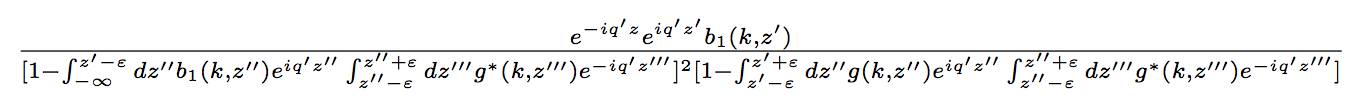 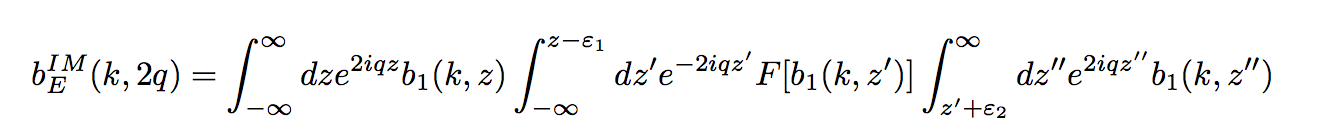 predict internal multiples with correct time and amplitude
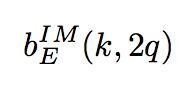 Flow chart of the ISS internal multiple elimination algorithm
Input: data
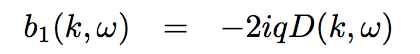 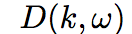 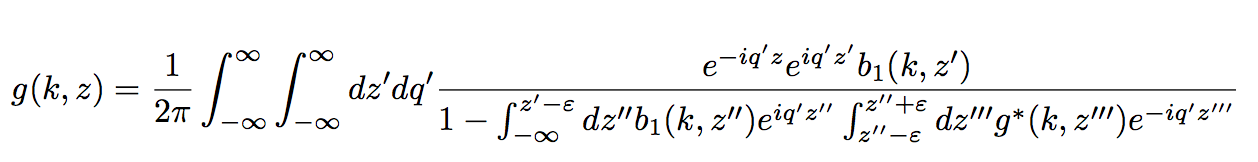 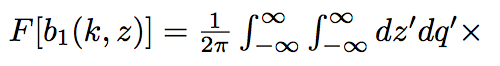 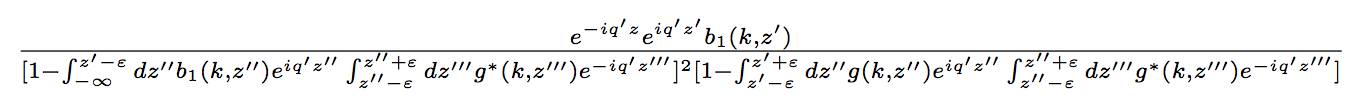 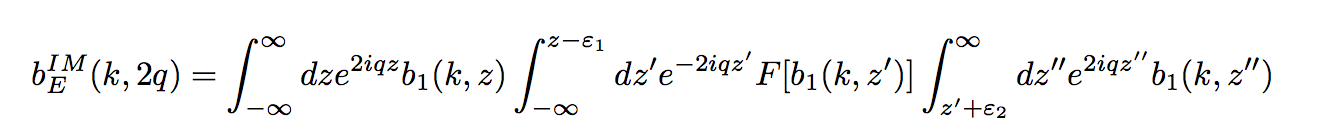 predict internal multiples with correct time and amplitude
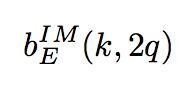 Flow chart of the ISS internal multiple elimination algorithm
Input: data
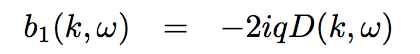 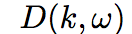 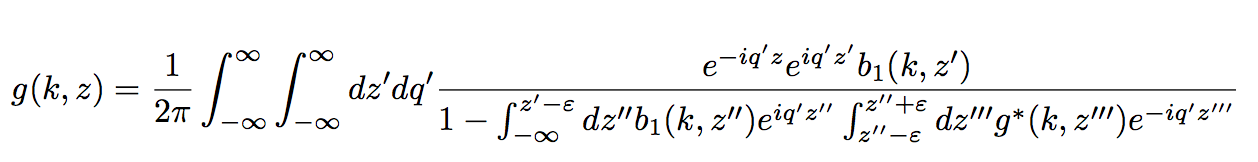 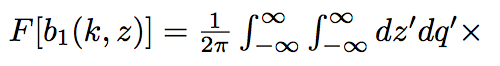 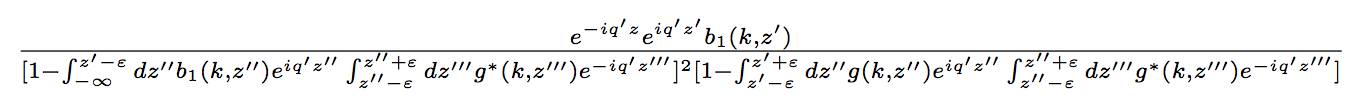 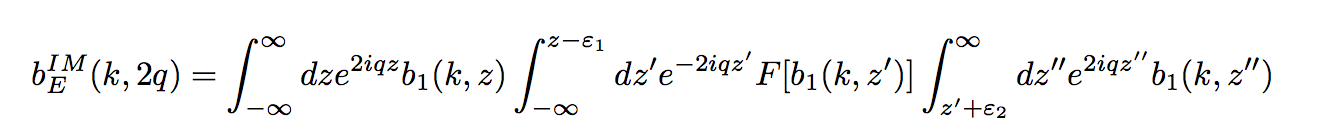 predict internal multiples with correct time and amplitude
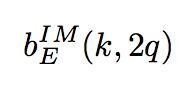 Flow chart of the ISS internal multiple elimination algorithm
Input: data
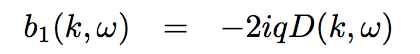 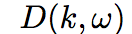 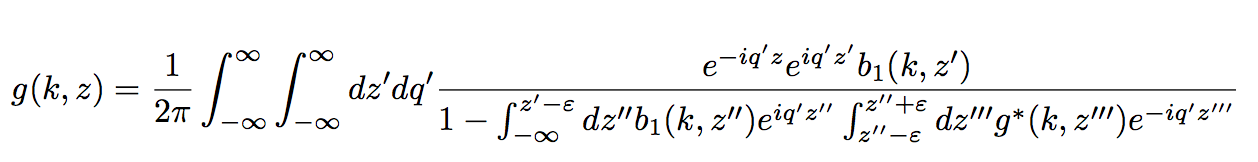 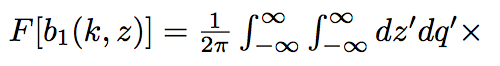 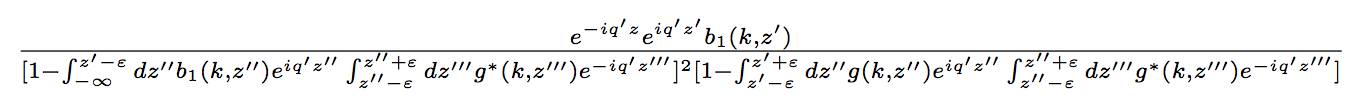 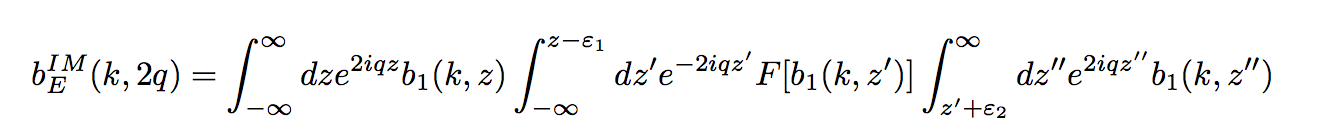 predict internal multiples with correct time and amplitude
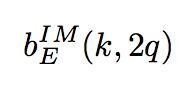 Flow chart of the ISS internal multiple elimination algorithm
Input: data
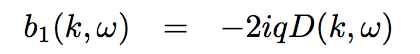 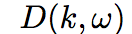 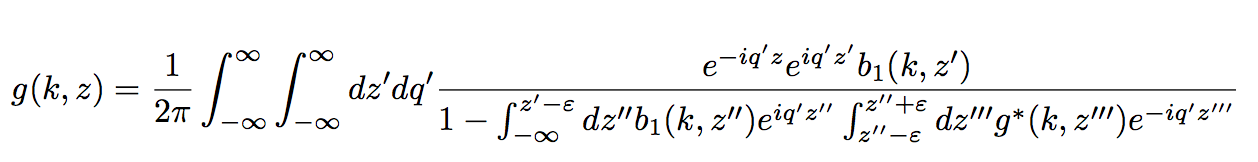 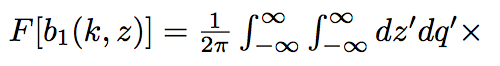 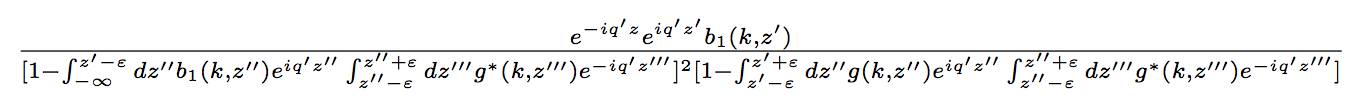 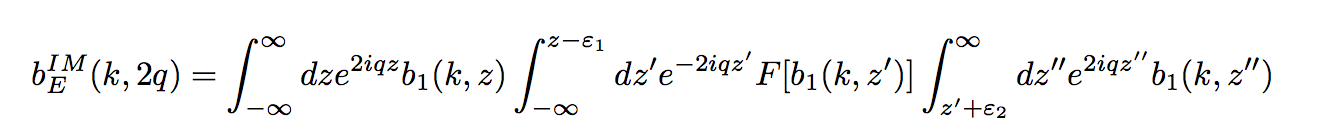 predict internal multiples with correct time and amplitude
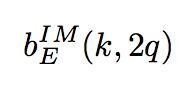 Flow chart of the ISS internal multiple elimination algorithm
Input: data
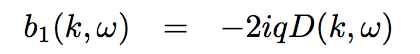 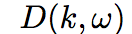 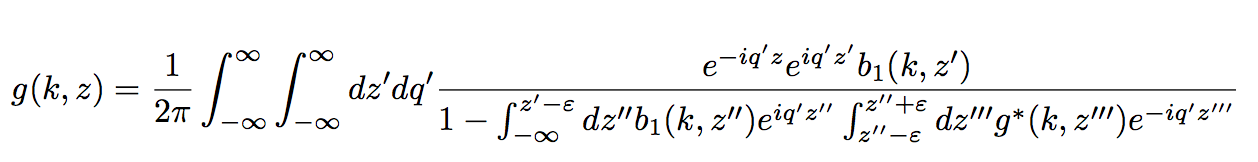 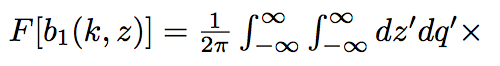 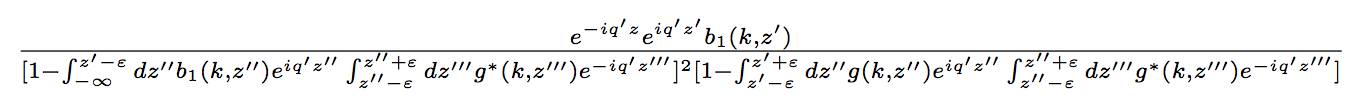 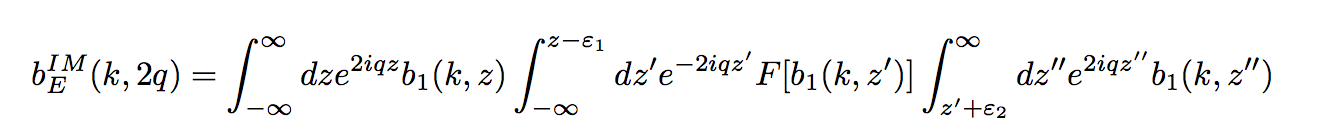 predict internal multiples with correct time and amplitude
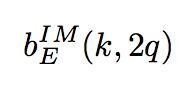 Numerical test for elastic PP data in a 1D earth
50
Internal multiple elimination in an elastic earth
Model
12.5m
0
-2500m
2500m
Z1=0m
Layer 1: ρ=1.0g/cm3, vp=1500m/s, vs=400m/s
Z2=300m
Layer 2: ρ=3.0g/cm3, vp=2000m/s, vs=1200m/s
Z3=800m
Layer 3: ρ=2.1g/cm3, vp=1500m/s, vs=900m/s
Z4=1900m
Layer 4: ρ=1.5g/cm3, vp=1500m/s, vs=1500m/s
Z5=2100m
Layer 5: ρ=1.8g/cm3, vp=2500m/s, vs=1500m/s
Z6=2400m
Yanglei Zou et al. (2014)
Courtesy of Schlumberger De-multiples Team
51
Data
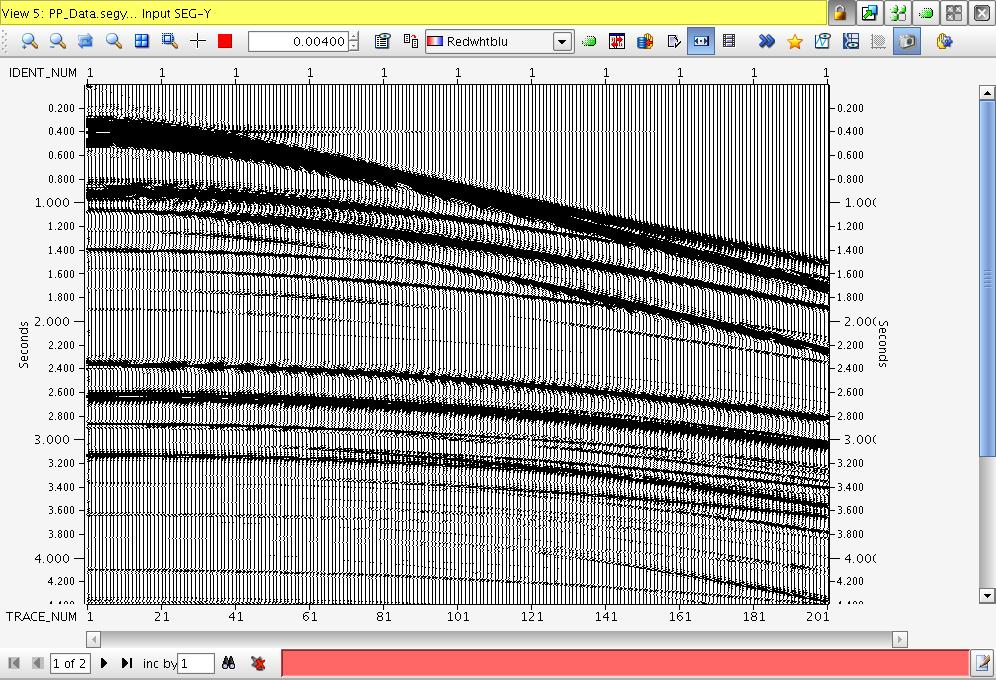 Yanglei Zou et al. (2014)
52
Data 
(with arrows pointed to P primaries)
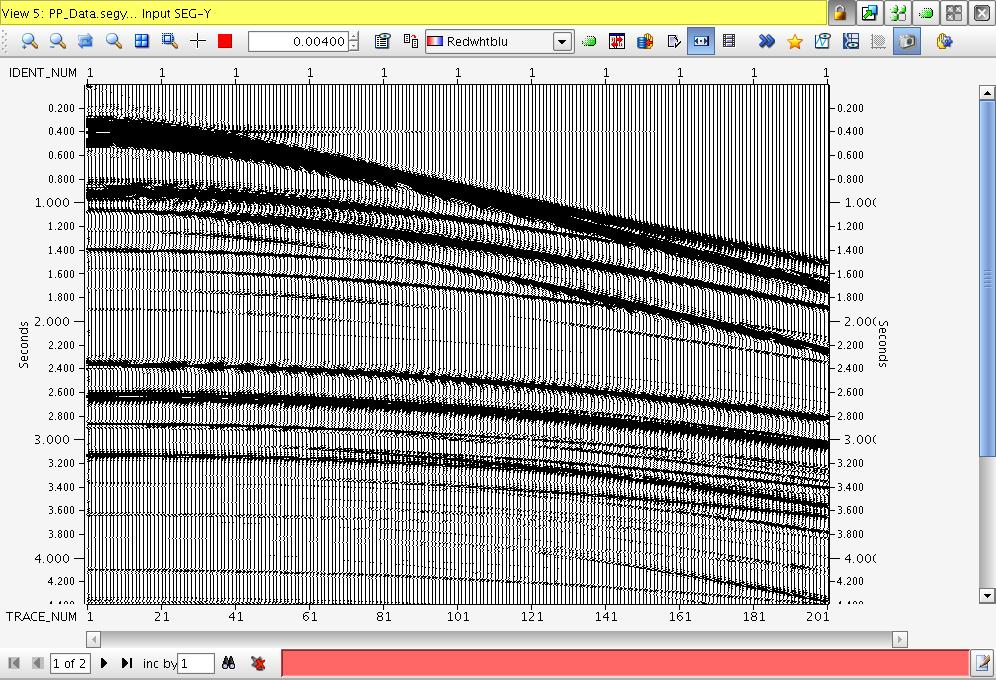 P primaries
Yanglei Zou et al. (2014)
53
Data 
(with arrows pointed to converted primaries)
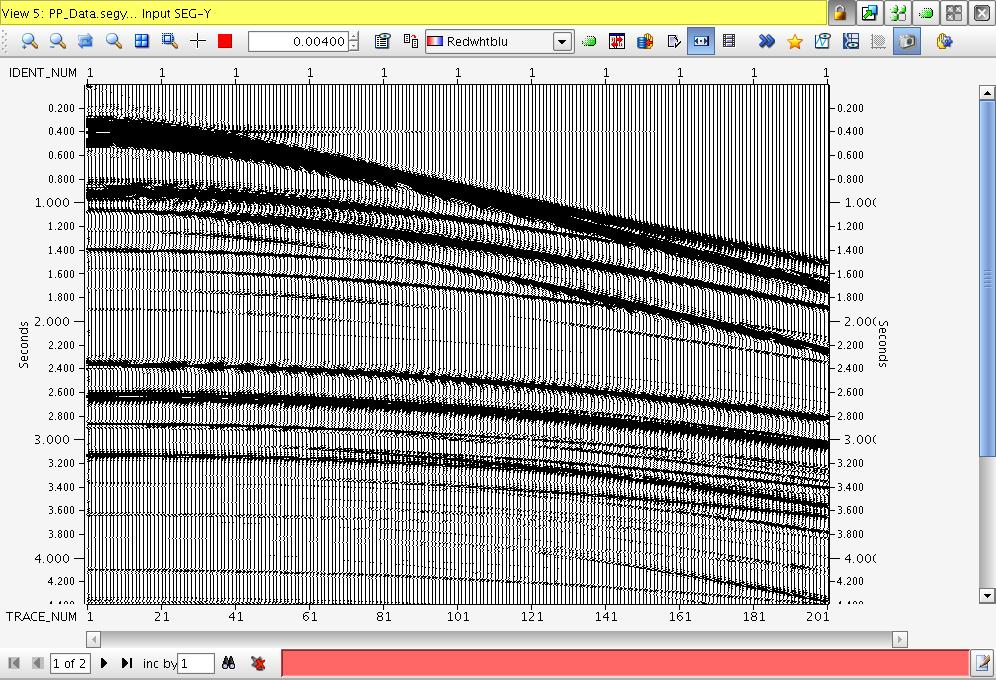 Converted primaries
Yanglei Zou et al. (2014)
54
Data 
(with arrows pointed to P multiples)
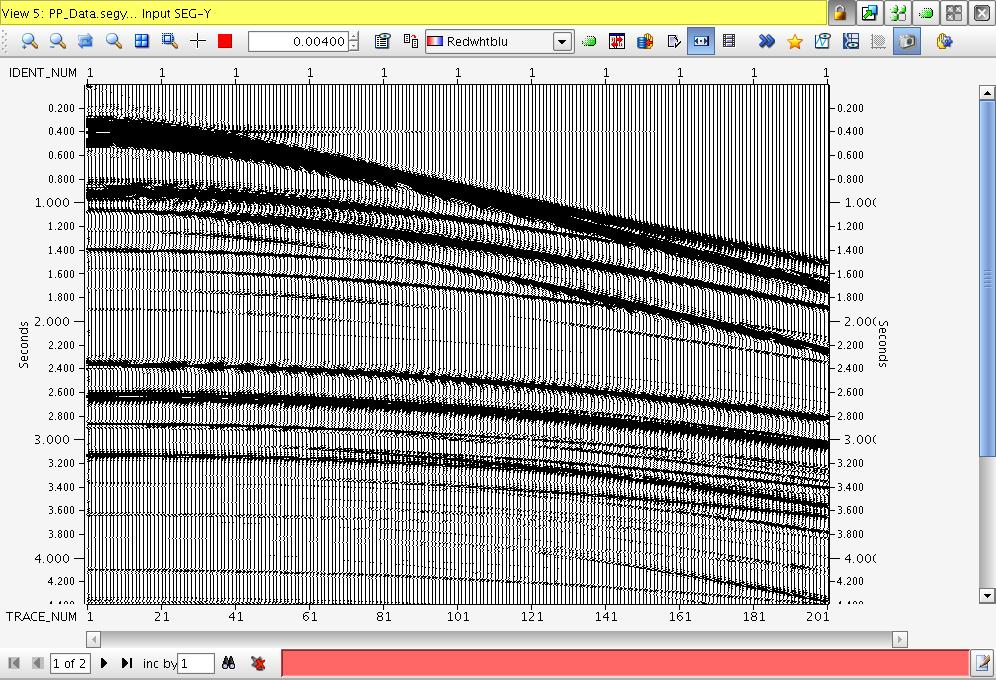 P multiples
Yanglei Zou et al. (2014)
55
Data
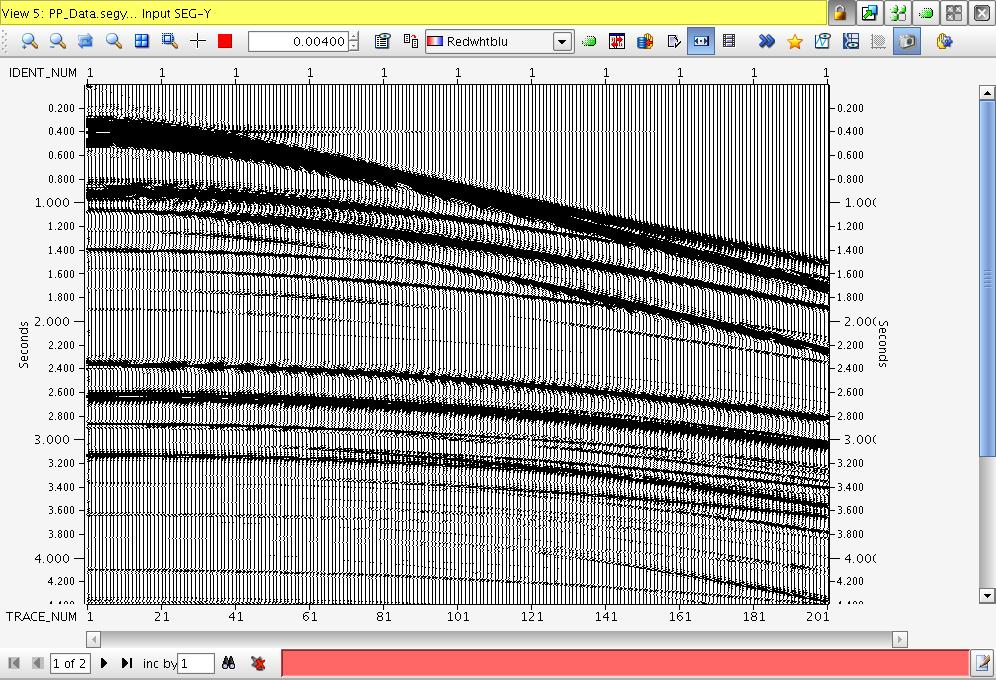 Yanglei Zou et al. (2014)
56
A section of the synthetic data where a primary interferes with two internal multiples
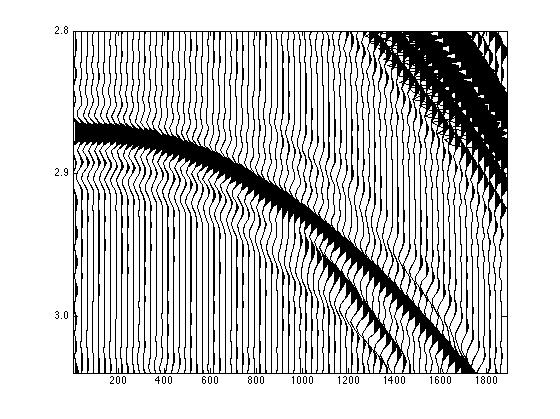 57
A section of the synthetic data where a primary interferes with two internal multiples 
arrow point to a internal multiple
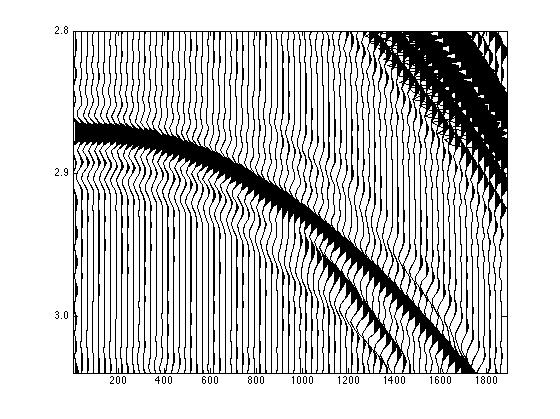 internal multiple
58
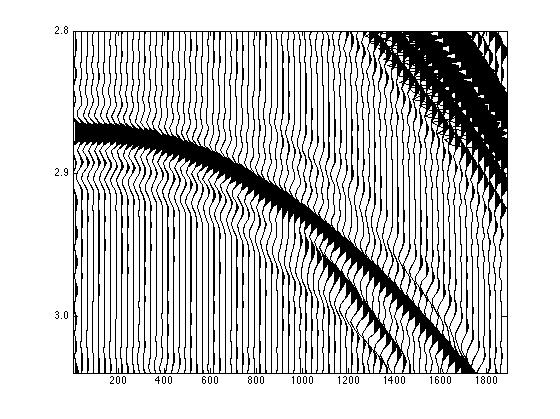 A section of the synthetic data where a primary interferes with two internal multiples  
arrow point to another internal multiple
internal multiple
59
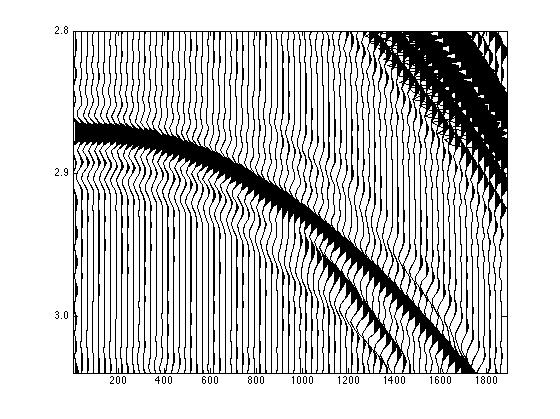 A section of the synthetic data where a primary interferes with two internal multiples  
arrow point to a primary
converted wave 
primary
60
A section of the synthetic data after 
internal multiple elimination
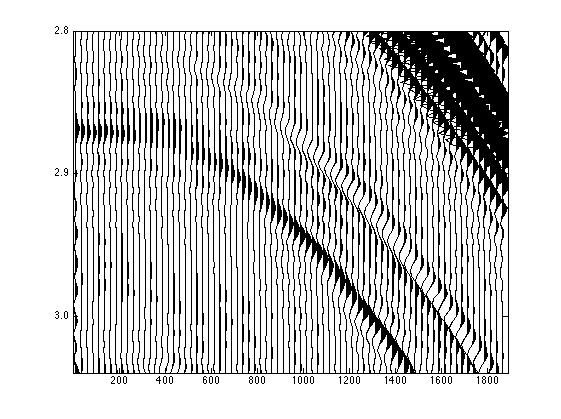 converted wave 
primary
61
A section of the synthetic data 
with only primaries
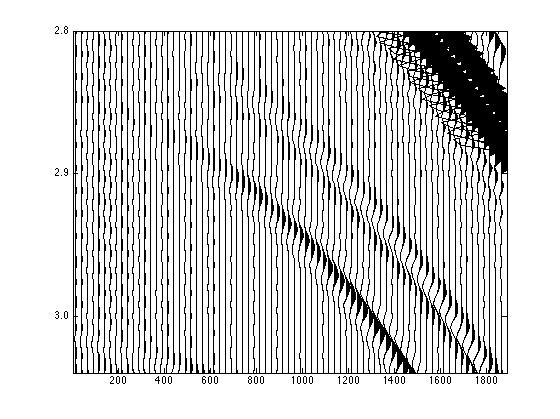 converted wave 
primary
62
Summary
The ISS free-surface multiple elimination algorithm and ISS internal-multiple attenuation algorithm are the most capable algorithms today for multiples removal. They are the only methods that do not require any subsurface information to remove multiples.

When the primaries and internal multiples are separated, the ISS internal-multiple attenuation algorithm is adequate to remove all internal multiples. When the primaries and internal multiples are proximal or interfering with each other, the ISS internal-multiple attenuation algorithm is less effective and the new elimination algorithm provides a more effective way to remove the multiples.

The new internal multiple elimination algorithm can eliminate all first-order internal multiples for a 1D earth without knowing any subsurface information. The numerical test for a 1D pre-stack elastic PP data shows very encouraging results.

We are developing an elimination algorithm for 2D and 3D earth by identifying terms in the inverse scattering series.
63
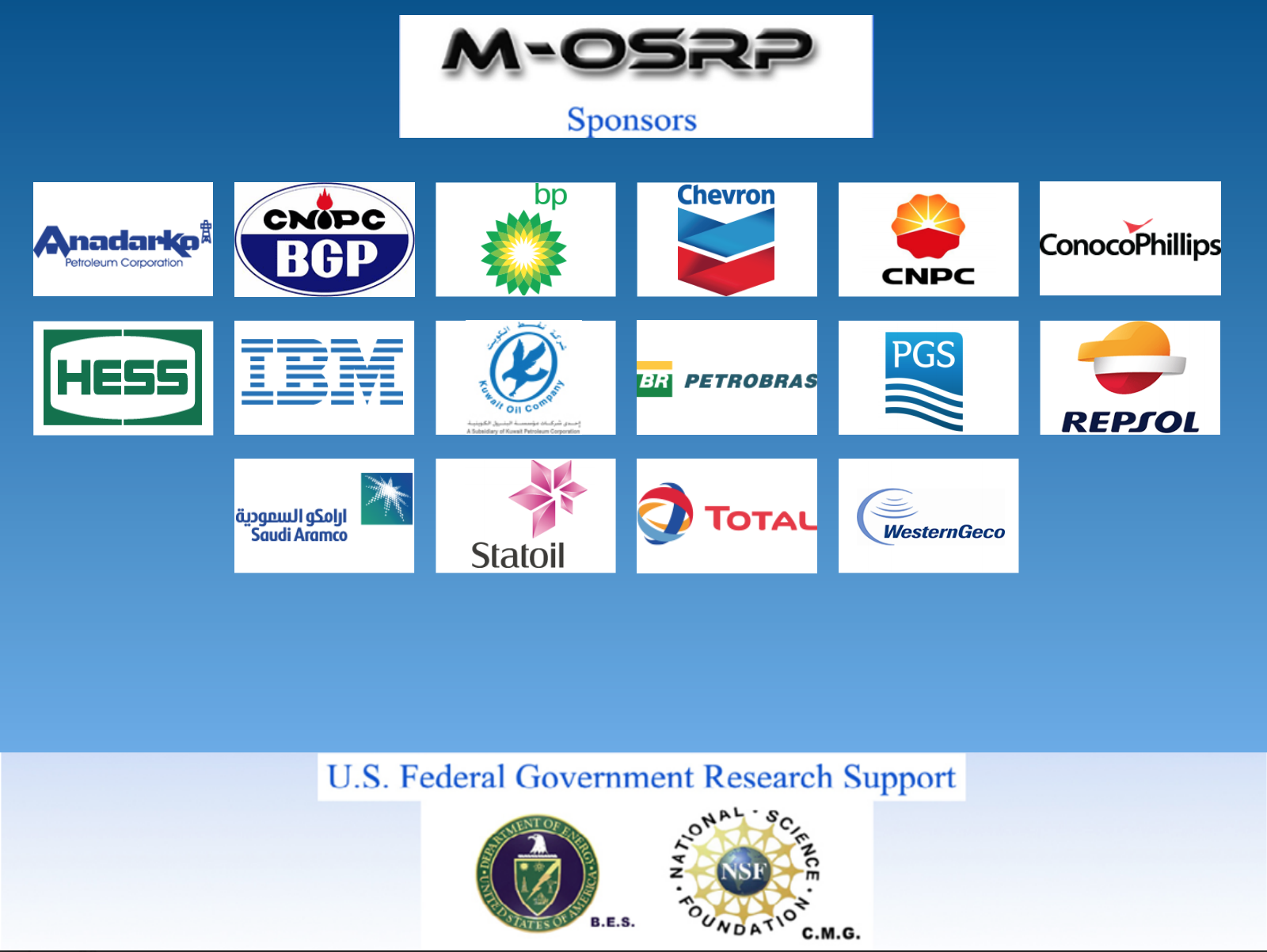 64